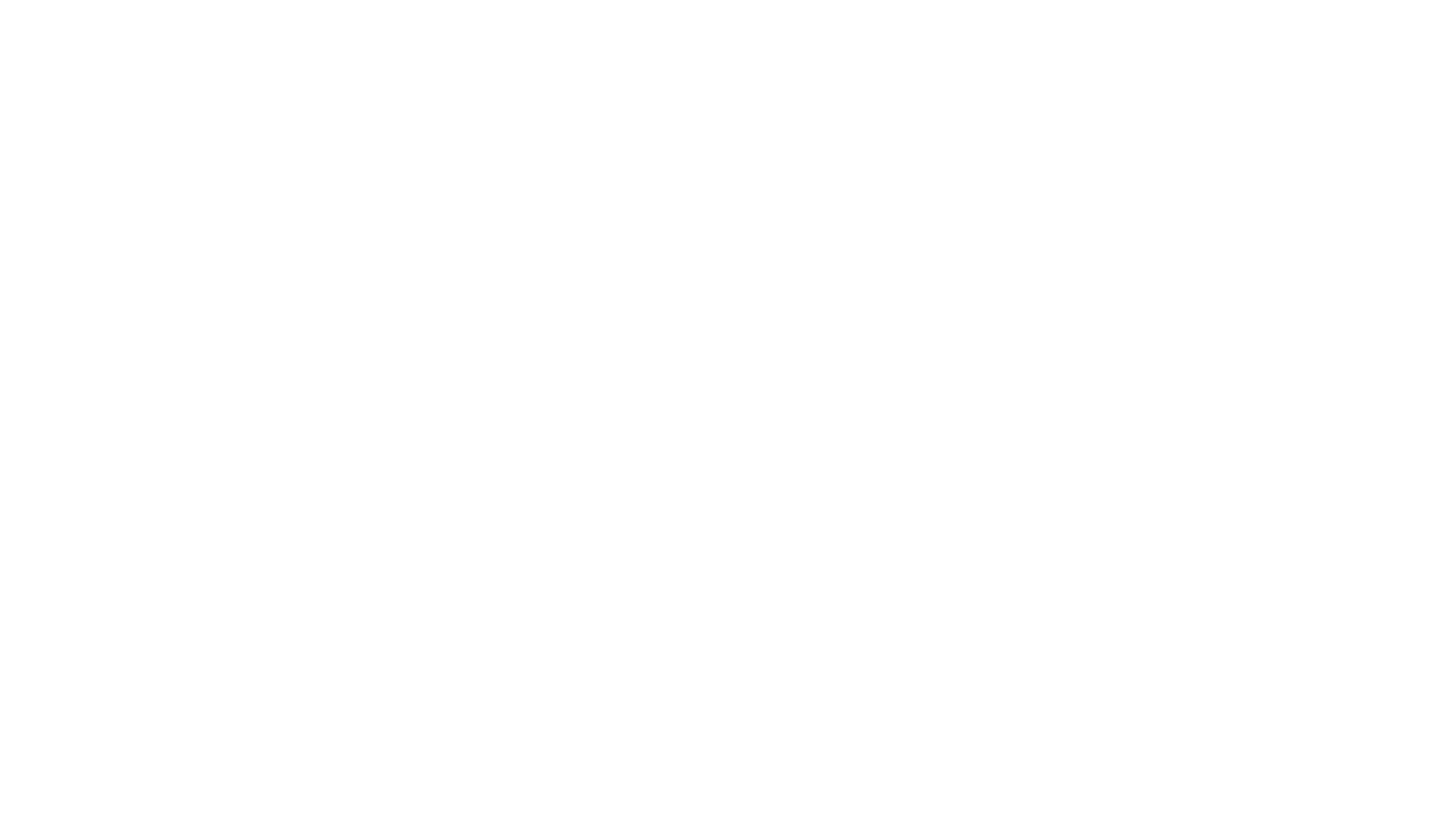 pozná větu v textu psaném i mluveném
odliší větu jednoduchou od souvětí
umí spojit více vět do souvětí
pozná ve větě podmět
pozná ve větě přísudek
umí užívat spojovací výrazy
zná základní pravidla syntaktického pravopisu = shody přísudku s podmětem a zásady interpunkce
Každý žák na konci 1. stupně ZŠ
Dva základní přístupy k větě
Kam vede ta cesta?

věta jednoduchá						otázka doplňovací
podmět a přísudek